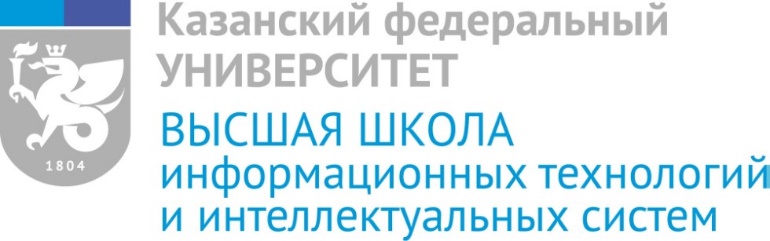 [Speaker Notes: Применение концепции управления на практике в современных условиях]
Первый шаг:Виртуальная экскурсия на предприятие
Решение всех задач цифровой трансформации предприятия
ERP
Enterprise Resource Planning
организационная стратегия
1
непрерывная балансировка и оптимизация
2
посредством программного обеспечения
3
Цикл управления потребностями
[Speaker Notes: Управление обеспечением потребностей в подразделениях предприятия]
Цифровая трансформация предприятия на базе 1С:ERP
Инструменты обучения
Геймификация в образованииЯзык общения современности
Задания в форме прохождения квеста
1
Работа на себя и в команде
2
Визуальные подсказки
3
[Speaker Notes: Деятельность основных отделов зависит от склада]
Инструменты модельного примера
1. Отдел продажПодсистема «Продажи»
1.1 Помощник продаж
1.2 Заказы клиентов
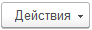 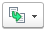 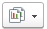 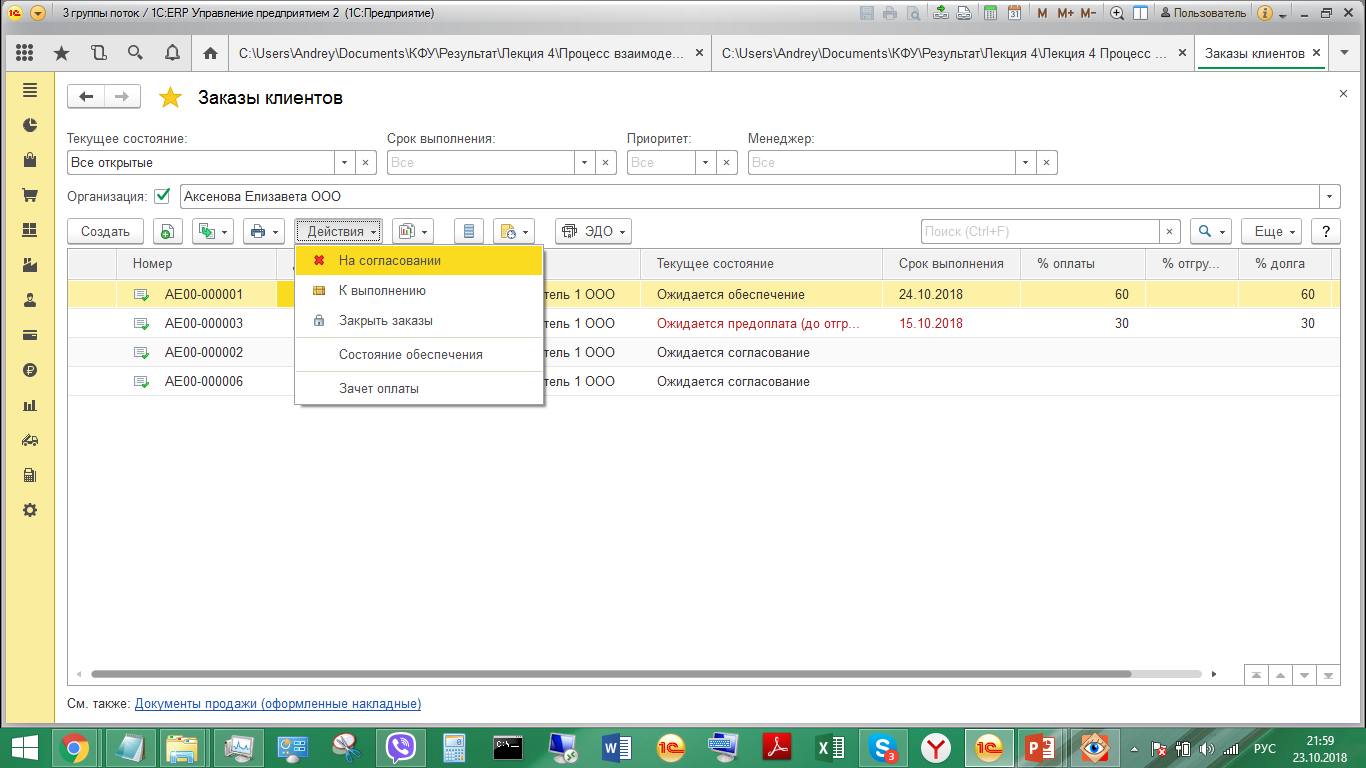 2. Производственный отделПодсистема «Производство»
2.1 Заказы на производство – По потребностям
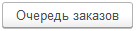 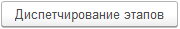 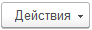 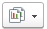 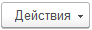 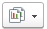 Ментальная карта Mind map
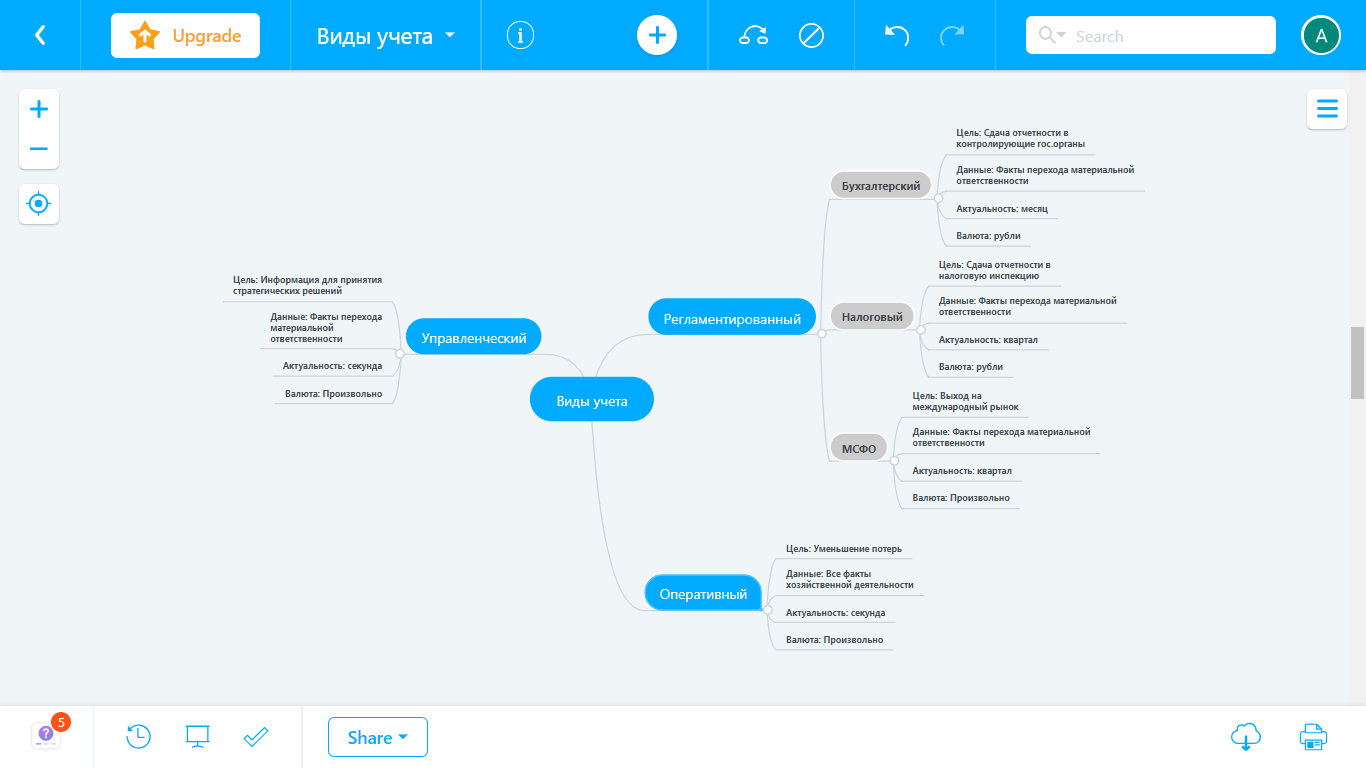 [Speaker Notes: Проблема – различное видение и уровень понимания целей
Игровые задачи решается по определенному алгоритму, порядку действий]
[Speaker Notes: Текущая деятельность внутри каждого отдела также может быть унифицирована
Изменения становятся возможны за счет автоматизации рутинных операций, выполнение которых полностью передается информационной системе
Снизить требования к компетенции сотрудников, снизить влияние человеческого фактора и снизить затраты на оплату труда и себестоимость продукции]
Цикл управления потребностями
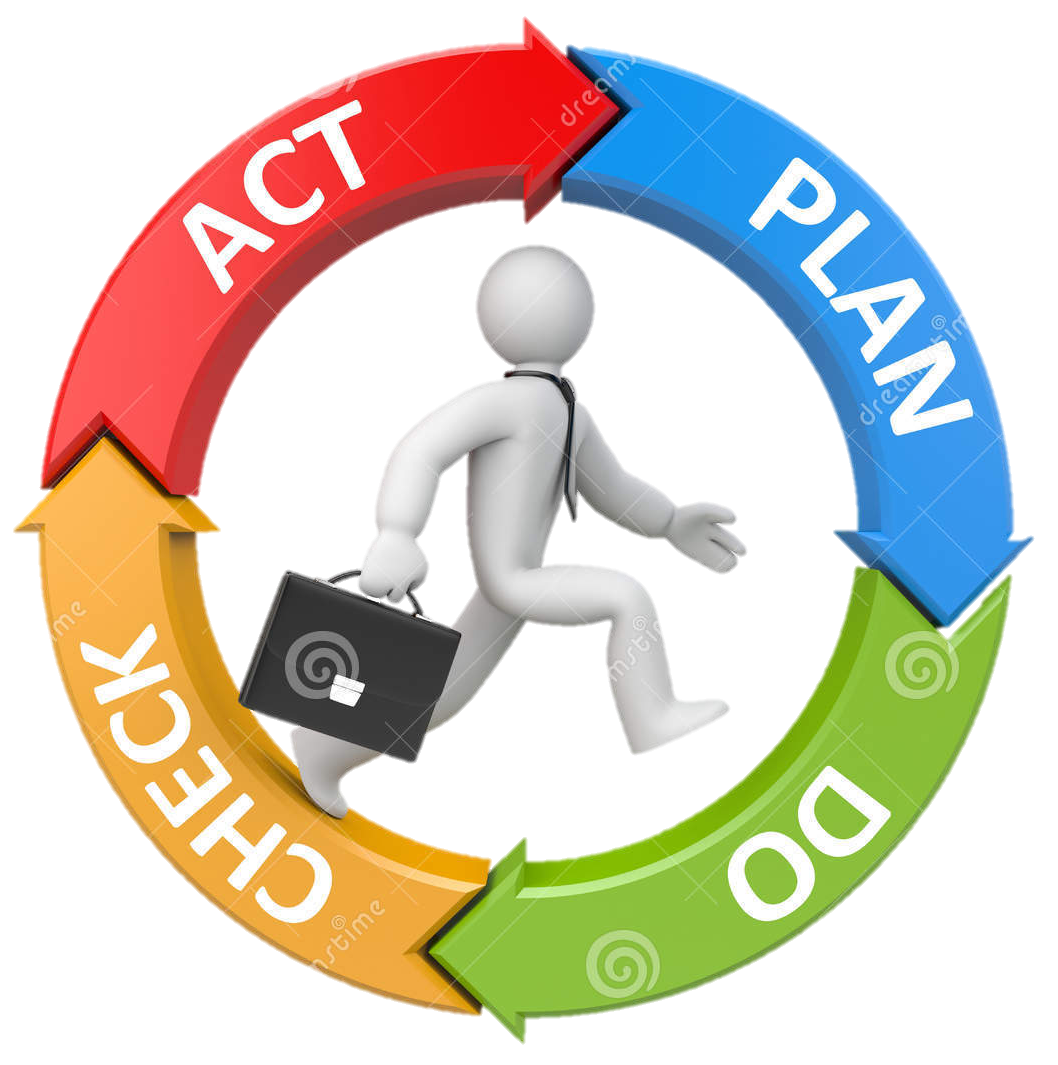 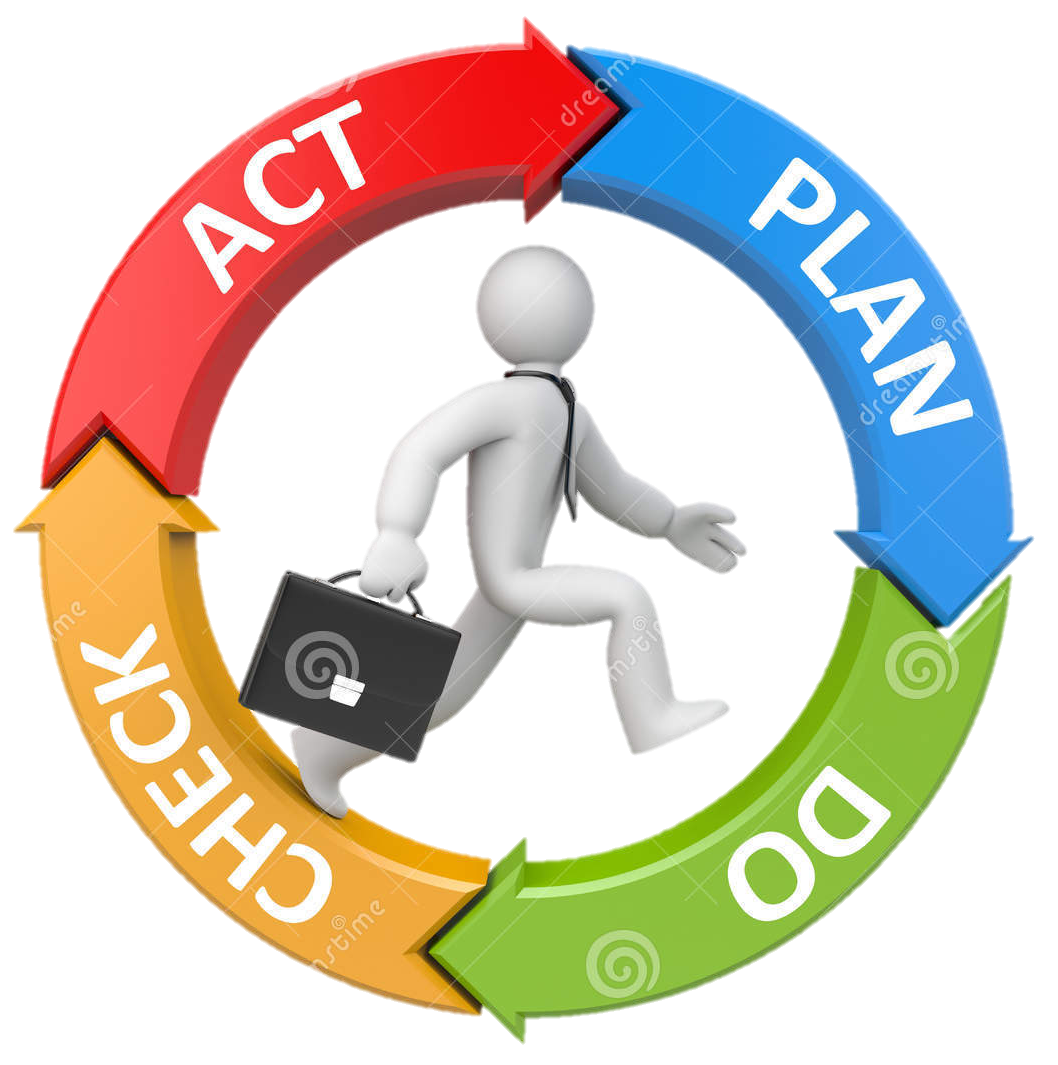 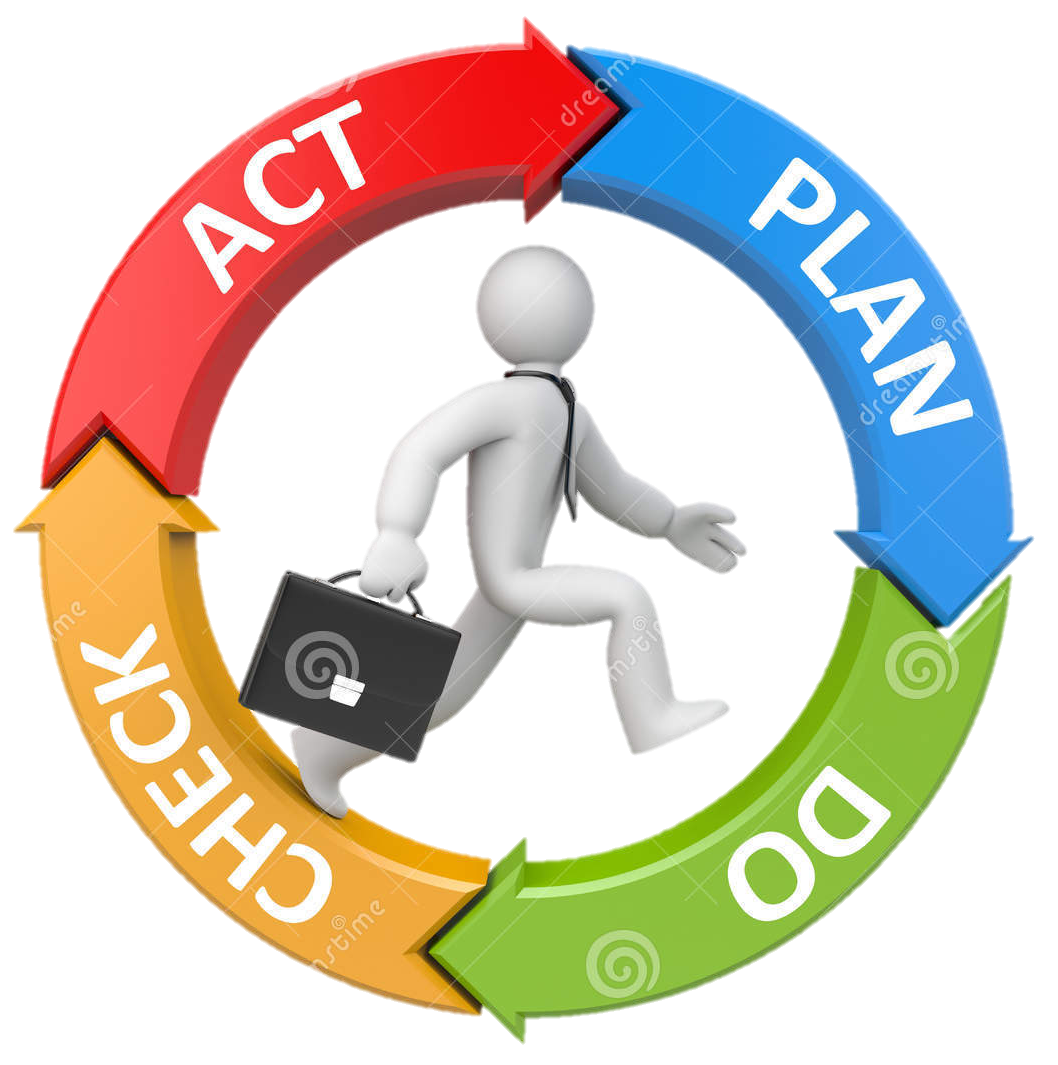 [Speaker Notes: Это может показаться неприменимым на практике?]
[Speaker Notes: В настоящий момент есть возможность применять две стратегии: привычная, всем известная и системный подход]
Оснащение учебного процесса и результаты курса:Цифровая трансформация предприятия на базе 1С:ERP
Техническое оснащениеУчебный курс:Цифровая трансформация предприятия на базе 1С:ERP
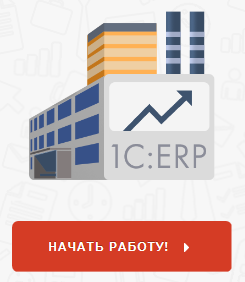 1
1С:ERP в облаке 1СFresh.com, 24/7
2
Методические материалы и учебные задания в формате Google, 24/7
3
Модельный пример из реальных проектов автоматизации предприятий
[Speaker Notes: Модельный пример из реальных проектов внедрений]
Результаты курса
1
Прошли обучение около 200 студентов 3-4 курса
2
У части студентов курс был по выбору
3
Высокий процент успешного освоения
[Speaker Notes: Конкурс был почти 2 человека на место.В любой момент могли переходить на другие курсы, но несмотря на трудности пришли к пропорции 80/20, 80% до конца дошли 20% ушли. Более 60 % сдают экзамен/зачет с первого раза]
Основные затруднения в освоении учебного материала курса
1
Необходимость системного подхода к деятельности предприятия
2
Работа в едином информационном пространстве
3
«Книжные знания» без проекции на реальные экономические процессы предприятия
[Speaker Notes: Многофакторное мышление, одновременно держать в уме множество причинно-следственных связей и противоречий интересов
Действия одного влияют на деятельность другого, обмен информацией через информационную систему без личного общения, алгоритмы системы учитывают весь массив данных всех отделов.
Нехватка у студентов общего представления о базовых принципах оформления договорных обязательств между предприятиями
Рамочный договор, спецификация, накладные и счета-фактуры, заявки на оплату и платежки
Незнание основных функций основных подразделений: планово-экономический отдел, финансовый отдел, отдел кадров, производственные цеха, склады и т.д. Самый главный отдел это бухгалтерия!]
Предложения по развитию
Обсуждение возможности дополнить дисциплины экономической и управленческой направленности
1
Знакомство со структурой отделов предприятий и их функциями
2
Общее представление о базовых принципах оформления договорных обязательств между предприятиями
3
Элементы концепции балансировки и оптимизации ресурсов
[Speaker Notes: Практика доказала что применении концепции ЕРП для управления предприятием абсолютно реально, доступно и эффективно.]